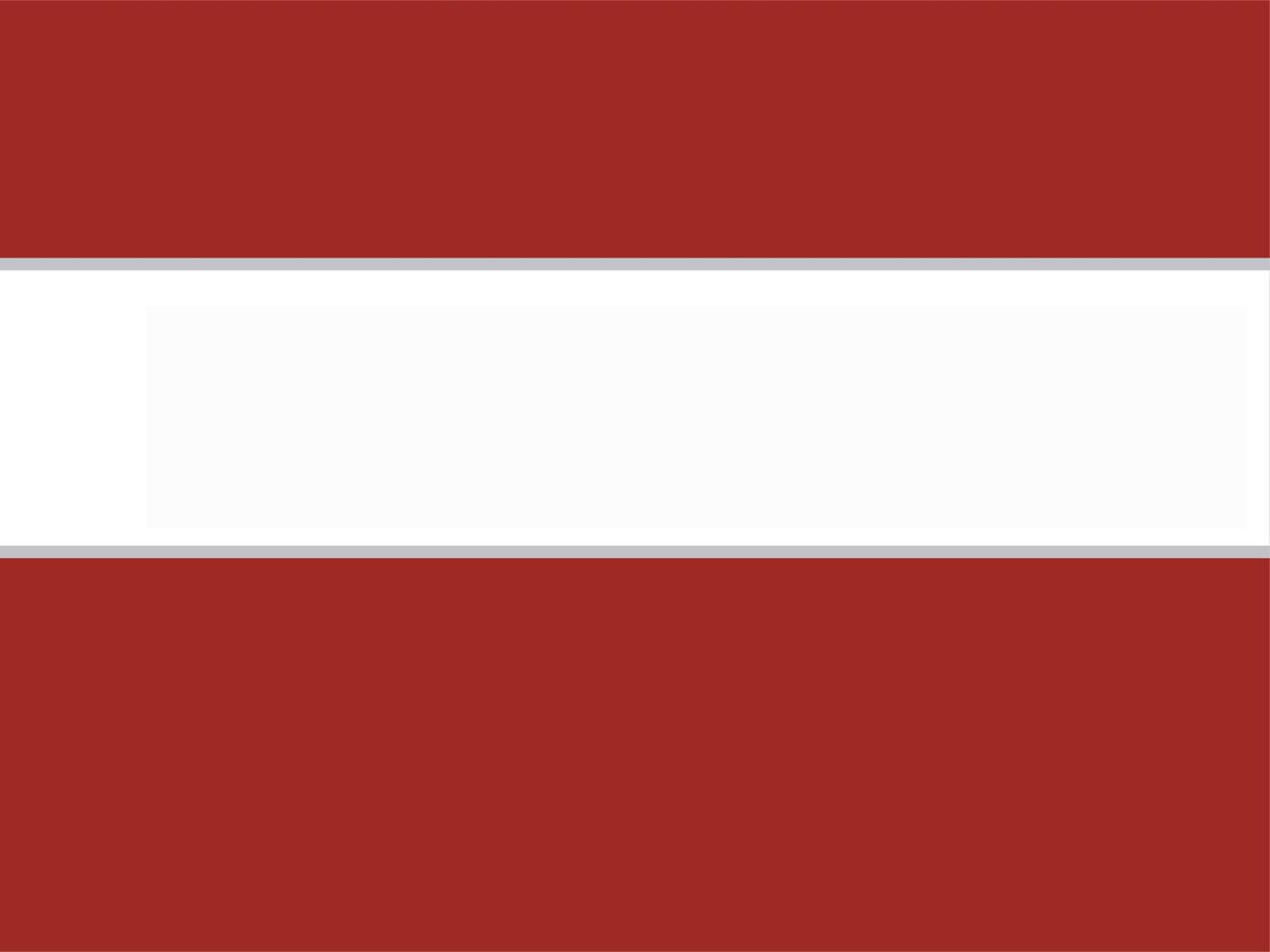 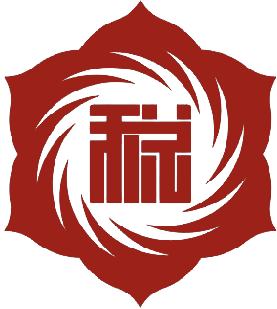 成都市地方税务局纳税人学校         　　　
　　　　双流分校
Chengdudishui
双流分校
税收法律救济

　　　　　　　主讲人：周光明
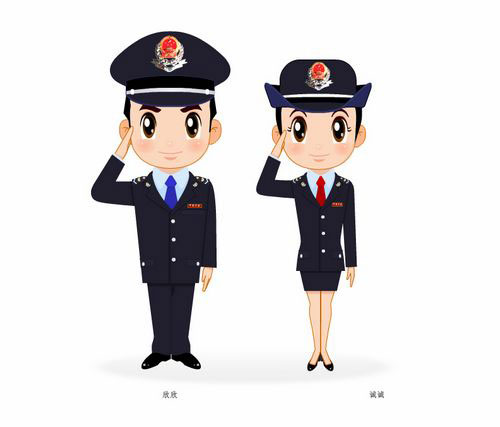 双流县地方税务局法制科
引子
纳税人的权利：
总述
双流分校
什么是税收法律救济？
税收法律救济是国家机关为排除税务具体行政行为对税收相对人合法权益的侵害，通过解决税收争议，制止和矫正违法或不当的税收行政侵权行为，从而使税收相对人的合法权益获得补救的法律制度的总称。
税收法律救济有哪些内容？
税收法律救济的内容包括税务行政复议、税务行政诉讼和税务行政赔偿。
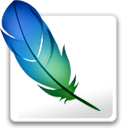 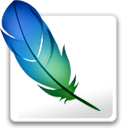 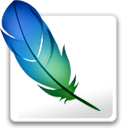 课程总纲
双流分校
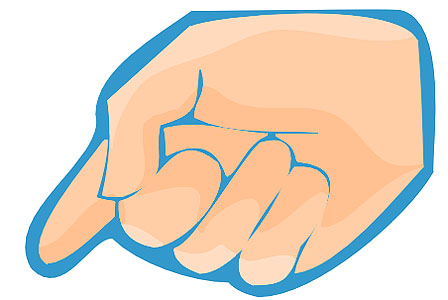 第一部分　税务行政复议
第二部分　税务行政诉讼
第三部分　税务行政赔偿
双流分校
税务行政复议
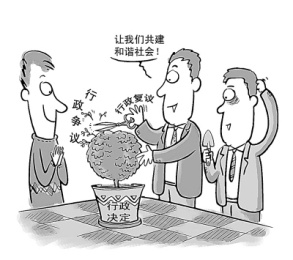 第一部分　税务行政复议
双流分校
一、行政复议及税务行政复议的概念
　　（一）行政复议是指行政机关根据上级行政机关对下级行政机关的监督权，在当事人的申请和参加下，按照行政复议程序对具体行政行为进行合法性和适当性审查，并作出裁决解决行政争议的活动。
　　（二）税务行政复议是指税务行政复议机关根据当事人的申请，对被申请复议的税务机关及其工作人员作出的具体行政行为进行合法性和适当性审查，并作出裁决的活动。
第一部分　税务行政复议
双流分校
二、税务行政复议的特点
　　（一）税务行政复议以当事人不服税务机关及其工作人员作出的具体行政行为为前提。
　　（二）税务行政复议因当事人的申请而产生。
　　（三）税务行政复议案件的审理一般由原处理机关的上一级税务机关进行。
　　（四）税务行政复议与行政诉讼相衔接。
　　（五）行政复议不加重争议的具体行政行为。行政复议机关在申请人的行政复议请求范围内，不得作出对申请人更为不利的行政复议决定。（例外）
第一部分　税务行政复议
双流分校
三、税务行政复议的范围
　　行政复议机关受理申请人对税务机关下列具体行政行为不服提出的行政复议申请：　　（一）征税行为，包括确认纳税主体、征税对象、征税范围、减税、免税、退税、抵扣税款、适用税率、计税依据、纳税环节、纳税期限、纳税地点和税款征收方式等具体行政行为，征收税款、加收滞纳金，扣缴义务人、受税务机关委托的单位和个人作出的代扣代缴、代收代缴、代征行为等。 　　（二）行政许可、行政审批行为。　　（三）发票管理行为，包括发售、收缴、代开发票等。　　（四）税收保全措施、强制执行措施。
第一部分　税务行政复议
双流分校
（五）行政处罚行为：　　1.罚款；　　2.没收财物和违法所得；　　3.停止出口退税权。 
　　（六）不依法履行下列职责的行为：　　1.颁发税务登记；　　2.开具、出具完税凭证、外出经营活动税收管理证明；　　3.行政赔偿；　　4.行政奖励；　　5.其他不依法履行职责的行为。
第一部分　税务行政复议
双流分校
（七）资格认定行为。　　（八）不依法确认纳税担保行为。　　（九）政府信息公开工作中的具体行政行为。　　（十）纳税信用等级评定行为。　　（十一）通知出入境管理机关阻止出境行为。　　（十二）其他具体行政行为。
　　注意：１、申请人对第（一）项规定的“征税行为”不服的，应当先向行政复议机关申请行政复议；对行政复议决定不服的，可以向人民法院提起行政诉讼。2、申请行政复议之前，应当先缴纳或解缴税款，或提供相应的纳税担保并经税务机关确认。
第一部分　税务行政复议
双流分校
申请人认为税务机关的具体行政行为所依据的下列规定不合法，对具体行政行为申请行政复议时，可以一并向行政复议机关提出对有关规定的审查申请；申请人对具体行政行为提出行政复议申请时不知道该具体行政行为所依据的规定的，可以在行政复议机关作出行政复议决定以前提出对该规定的审查申请：
　　（一）国家税务总局和国务院其他部门的规定。　　（二）其他各级税务机关的规定。　　（三）地方各级人民政府的规定。　　（四）地方人民政府工作部门的规定。

　　行政法规和规章不在上述范围内。行政复议法规定，当事人认为行政法规、规章违法，可以按照立法法等法律和相关行政法规的规定提出审查建议，或向有关国家机关提出处理请求，由有关国家机关根据规定处理。
第一部分　税务行政复议
双流分校
四、税务行政复议的管辖
　　（一）对各级地方税务局的具体行政行为不服的，可以选择向其上一级地方税务局或者该税务局的本级人民政府申请行政复议。
　　省、自治区、直辖市人民代表大会及其常务委员会、人民政府对地方税务局的行政复议管辖另有规定的，从其规定。
　　（二）对国家税务总局的具体行政行为不服的，向国家税务总局申请行政复议。对行政复议决定不服，申请人可以向人民法院提起行政诉讼，也可以向国务院申请裁决。国务院的裁决为最终裁决。
第一部分　税务行政复议
双流分校
（三）对下列税务机关的具体行政行为不服的，按照下列规定申请行政复议：　　１、对计划单列市税务局的具体行政行为不服的，向省税务局申请行政复议。 　　２、对税务所（分局）、各级税务局的稽查局的具体行政行为不服的，向其所属税务局申请行政复议。 　　３、对两个以上税务机关共同作出的具体行政行为不服的，向共同上一级税务机关申请行政复议；对税务机关与其他行政机关共同作出的具体行政行为不服的，向其共同上一级行政机关申请行政复议。
第一部分　税务行政复议
双流分校
４、对被撤销的税务机关在撤销以前所作出的具体行政行为不服的，向继续行使其职权的税务机关的上一级税务机关申请行政复议。　　５、对税务机关作出逾期不缴纳罚款加处罚款的决定不服的，向作出行政处罚决定的税务机关申请行政复议。但是对已处罚款和加处罚款都不服的，一并向作出行政处罚决定的税务机关的上一级税务机关申请行政复议。　　有前款２、３、４、５项所列情形之一的，申请人也可以向具体行政行为发生地的县级地方人民政府提交行政复议申请，由接受申请的县级地方人民政府依法转送。
第一部分　税务行政复议
双流分校
五、行政复议的申请人与被申请人
　　（一）申请人　　
　　合伙企业申请行政复议的，应当以工商行政管理机关核准登记的企业为申请人，由执行合伙事务的合伙人代表该企业参加行政复议；其他合伙组织申请行政复议的，由合伙人共同申请行政复议。　　不具备法人资格的其他组织申请行政复议的，由该组织的主要负责人代表该组织参加行政复议；没有主要负责人的，由共同推选的其他成员代表该组织参加行政复议。
第一部分　税务行政复议
双流分校
股份制企业的股东大会、股东代表大会、董事会认为税务具体行政行为侵犯企业合法权益的，可以企业的名义申请行政复议。　　有权申请行政复议的公民死亡的，其近亲属可以申请行政复议；有权申请行政复议的公民为无行为能力人或者限制行为能力人，其法定代理人可以代理申请行政复议。　　有权申请行政复议的法人或者其他组织发生合并、分立或终止的，承受其权利义务的法人或者其他组织可以申请行政复议。
第一部分　税务行政复议
双流分校
（二）第三人
　　行政复议期间，行政复议机关认为申请人以外的公民、法人或者其他组织与被审查的具体行政行为有利害关系的，可以通知其作为第三人参加行政复议。　　行政复议期间，申请人以外的公民、法人或者其他组织与被审查的税务具体行政行为有利害关系的，可以向行政复议机关申请作为第三人参加行政复议。　　第三人不参加行政复议，不影响行政复议案件的审理。　　非具体行政行为的行政管理相对人，但其权利直接被该具体行政行为所剥夺、限制或者被赋予义务的公民、法人或其他组织，在行政管理相对人没有申请行政复议时，可以单独申请行政复议。　　注意： 同一行政复议案件申请人超过5人的，应当推选1至5名代表参加行政复议。
第一部分　税务行政复议
双流分校
（三）被申请人
　　申请人对具体行政行为不服，申请行政复议的，作出该具体行政行为的税务机关为被申请人。　　申请人对扣缴义务人的扣缴税款行为不服的，主管该扣缴义务人的税务机关为被申请人；
        对税务机关委托的单位和个人的代征行为不服的，委托税务机关为被申请人。　　税务机关与法律、法规授权的组织以共同的名义作出具体行政行为的，税务机关和法律、法规授权的组织为共同被申请人。
第一部分　税务行政复议
双流分校
税务机关与其他组织以共同名义作出具体行政行为的，税务机关为被申请人。　　税务机关依照法律、法规和规章规定，经上级税务机关批准作出具体行政行为的，批准机关为被申请人。　　申请人对经重大税务案件审理程序作出的决定不服的，审理委员会所在税务机关为被申请人。　　税务机关设立的派出机构、内设机构或者其他组织，未经法律、法规授权，以自己名义对外作出具体行政行为的，税务机关为被申请人。
第一部分　税务行政复议
双流分校
六、税务行政复议程序
申　请
受　理
不予受理
维　持
审　理
作出处理
第一部分　税务行政复议
双流分校
（一）申请
　　１、申请期限。纳税人、扣缴义务人或者其他当事人可以在知道税务机关作出具体行政行为之日起60日内提出行政复议申请。因不可抗力或者其他正当理由耽误法定申请期限的，申请期限自障碍消除之日起继续计算。
　　２、申请方式。申请人申请行政复议，可以书面申请，也可以口头申请。
　　３、申请送达方式。书面申请的可以采取当面递交、邮寄或传真的方式送达申请书，有条件的复议机关也可以接受电子邮件送达申请书。口头申请的应到复议机关当面提出，并由复议机关当场制作行政复议申请笔录，交申请人核对或者向申请人宣读，并由申请人确认。
第一部分　税务行政复议
双流分校
行政复议申请期限的计算，依照下列规定办理：　　（一）当场作出具体行政行为的，自具体行政行为作出之日起计算。　　（二）载明具体行政行为的法律文书直接送达的，自受送达人签收之日起计算。　　（三）载明具体行政行为的法律文书邮寄送达的，自受送达人在邮件签收单上签收之日起计算；没有邮件签收单的，自受送达人在送达回执上签名之日起计算。　　（四）具体行政行为依法通过公告形式告知受送达人的，自公告规定的期限届满之日起计算。　　（五）税务机关作出具体行政行为时未告知申请人，事后补充告知的，自该申请人收到税务机关补充告知的通知之日起计算。　　（六）被申请人能够证明申请人知道具体行政行为的，自证据材料证明其知道具体行政行为之日起计算。
依法应当向申请人送达法律文书而未送达的，视为该申请人不知道该具体行政行为。
第一部分　税务行政复议
双流分校
４、书面申请的写法。 申请人书面申请行政复议的，应当在行政复议申请书中载明下列事项：　　（１）申请人的基本情况，包括公民的姓名、性别、出生年月、身份证件号码、工作单位、住所、邮政编码、联系电话；法人或者其他组织的名称、住所、邮政编码、联系电话和法定代表人或者主要负责人的姓名、职务。　　（２）被申请人的名称。　　（３）行政复议请求、申请行政复议的主要事实和理由。　　（４）申请人的签名或者盖章。 　　（５）申请行政复议的日期。
　　５、申请人应提供的证明材料。有下列情形之一的，申请人应当提供证明材料：　　（一）认为被申请人不履行法定职责的，提供要求被申请人履行法定职责而被申请人未履行的证明材料。　　（二）申请行政复议时一并提出行政赔偿请求的，提供受具体行政行为侵害而造成损害的证明材料。　　（三）法律、法规规定需要申请人提供证据材料的其他情形。
第一部分　税务行政复议
双流分校
６、注意事项：
　　（１）申请人对税务机关的征税行为不服的，必须依照税务机关根据法律、法规确定的税额、期限，先行缴纳或者解缴税款和滞纳金，或者提供相应的担保，才可以在缴清税款和滞纳金以后或者所提供的担保得到作出具体行政行为的税务机关确认之日起60日内提出行政复议申请。
　　（２）申请人对税务机关作出逾期不缴纳罚款加处罚款的决定不服的，应当先缴纳罚款和加处罚款，再申请行政复议。
　　（３）申请人向行政复议机关申请行政复议，行政复议机关已经受理的，在法定行政复议期限内申请人不得向人民法院提起行政诉讼；申请人向人民法院提起行政诉讼，人民法院已经依法受理的，不得申请行政复议。
第一部分　税务行政复议
双流分校
（4）行政复议申请的撤回
        申请人在行政复议决定作出以前撤回行政复议申请的，经行政复议机构同意，可以撤回。　　申请人撤回行政复议申请的，不得再以同一事实和理由提出行政复议申请。但是，申请人能够证明撤回行政复议申请违背其真实意思表示的除外。　　 行政复议期间被申请人改变原具体行政行为的，不影响行政复议案件的审理。但是，申请人依法撤回行政复议申请的除外。
第一部分　税务行政复议
双流分校
（二）受理。税务行政复议机关收到复议申请后，应当在5日内进行审查。经审查，对符合规定的复议申请予以受理，受理行政复议申请，应当书面告知申请人；对不符合规定的复议申请不予受理，并书面告知申请人。对不属于本机关受理的行政复议申请，应当告知申请人向有关行政复议机关提出。 
　　行政复议机关收到行政复议申请以后未按期审查并作出不予受理决定的，视为受理。　　　　行政复议申请材料不齐全、表述不清楚的，行政复议机构可以自收到该行政复议申请之日起5日内书面通知申请人补正。补正通知应当载明需要补正的事项和合理的补正期限。无正当理由逾期不补正的，视为申请人放弃行政复议申请。　　补正申请材料所用时间不计入行政复议审理期限。
第一部分　税务行政复议
双流分校
（三）审理。
　　１、审理方式。复议机关应当自受理之日起7日内将复议申请书副本或者行政复议申请笔录复印件发送被申请人。    
         被申请人对其作出的具体行政行为负有举证责任。
         被申请人应当自收到申请书副本或者申请笔录复印件之日起10日内提出书面答复，并提交当初作出具体行政行为的证据、依据和其他有关材料。
　 　对复议案件原则上采取书面审理的方式，但申请人提出要求或者复议机构认为有必要时，可以向有关组织和人员调查情况，听取申请人、被申请人和第三人的意见。
　　 对重大、复杂的案件，申请人提出要求或者行政复议机构认为必要时，可以采取听证的方式审理。
第一部分　税务行政复议
双流分校
２、审理期限。复议机关对复议进行审理，应当自受理复议申请之日起60日内作出行政复议决定。情况复杂，不能在规定期限内作出行政复议决定的，经复议机关负责人批准，可以适当延长，但延长期限最多不得超过30日。需要现场勘验的，现场勘验所用时间不计入行政复议审理期限。
　　３、行政复议期间具体行政行为不停止执行；但是有下列情形之一的，可以停止执行：　　（１）被申请人认为需要停止执行的。　　（２）行政复议机关认为需要停止执行的。　　（３）申请人申请停止执行，行政复议机关认为其要求合理，决定停止执行的。　　（４）法律规定停止执行的。
4、行政复议期间，有下列情形之一的，行政复议终止： 　　（一）申请人要求撤回行政复议申请，行政复议机构准予撤回的。　　（二）作为申请人的公民死亡，没有近亲属，或者其近亲属放弃行政复议权利的。　　（三）作为申请人的法人或者其他组织终止，其权利义务的承受人放弃行政复议权利的。　　（四）申请人与被申请人依照本规则第八十七条的规定，经行政复议机构准许达成和解的。　　（五）行政复议申请受理以后，发现其他行政复议机关已经先于本机关受理，或者人民法院已经受理的。
第一部分　税务行政复议
双流分校
（四）决定。复议机关应该在法定期限内对复议事项作出明确的决定。
　　１、具体行政行为认定事实清楚，证据确凿，适用依据正确，程序合法，内容适当的，决定维持。　　２、被申请人不履行法定职责的，决定其在一定期限内履行。　　３、具体行政行为有下列情形之一的，决定撤销、变更或者确认该具体行政行为违法；决定撤销或者确认该具体行政行为违法的，可以责令被申请人在一定期限内重新作出具体行政行为：　　（１）主要事实不清、证据不足的；　　（２）适用依据错误的；　　（３）违反法定程序的；　　（４）超越职权或者滥用职权的； 　　（５）具体行政行为明显不当的。
第一部分　税务行政复议
双流分校
４、被申请人不按照规定提出书面答复，提交当初作出具体行政行为的证据、依据和其他有关材料的，视为该具体行政行为没有证据、依据，决定撤销该具体行政行为。
        申请人可以自收到不予受理决定书之日起或者行政复议期满之日起15日内，依法向人民法院提起行政诉讼。 
　　注意：行政复议机关责令被申请人重新作出具体行政行为的，被申请人不得以同一事实和理由作出与原具体行政行为相同或者基本相同的具体行政行为；但是行政复议机关以原具体行政行为违反法定程序决定撤销的，被申请人重新作出具体行政行为的除外。　　行政复议机关责令被申请人重新作出具体行政行为的，被申请人不得作出对申请人更为不利的决定；但是行政复议机关以原具体行政行为主要事实不清、证据不足或适用依据错误决定撤销的，被申请人重新作出具体行政行为的除外。
第一部分　税务行政复议
双流分校
七、行政复议的和解与调解
　　对下列行政复议事项，按照自愿、合法的原则，申请人和被申请人在行政复议机关作出行政复议决定以前可以达成和解，行政复议机关也可以调解：　　（一）行使自由裁量权作出的具体行政行为，如行政处罚、核定税额、确定应税所得率等。　　（二）行政赔偿。　　（三）行政奖励。　　（四）存在其他合理性问题的具体行政行为。
　　达成和解或成功调解的，复议机关应当制作行政复议调解书。调解书中应当载明行政复议请求、事实、理由和调解结果，并加盖行政复议机关印章。行政复议调解书经双方当事人签字，即具有法律效力。
　　经行政复议机构准许和解终止行政复议的，申请人不得以同一事实和理由再次申请行政复议。
　　申请人不履行行政复议调解书的，由被申请人依法强制执行，或者申请人民法院强制执行。
第二部分　税务行政诉讼
双流分校
税务行政诉讼
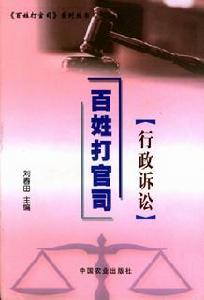 第二部分　税务行政诉讼
双流分校
一、税务行政诉讼的概念
　　税务行政诉讼是指公民、法人和其他组织认为税务机关及其工作人员的具体税务行政行为违法或者不当，侵犯了其合法权益，依法向人民法院提起行政诉讼，由人民法院对具体税务行政行为的合法性进行审查并作出裁决的司法活动。
第二部分　税务行政诉讼
双流分校
二、税务行政诉讼的特点
　　（一）税务行政诉讼是由人民法院进行审理并作出裁决的一种司法活动。
　　（二）税务行政诉讼以解决税务行政争议为前提，具体体现在：　　1．被告必须是税务机关，或经法律、法规授权的行使税务行政管理权的组织，而不是其他行政机关或组织。 　　2．税务行政诉讼解决的争议发生在税务行政管理过程中。　　3．因税款征纳问题发生的争议，当事人在向人民法院提起行政诉讼前，必须先按要求缴纳税款、滞纳金和罚款及加罚款，经过税务行政复议程序。
第二部分　税务行政诉讼
双流分校
三、税务行政诉讼的原则：　　 （一）人民法院特定主管原则。人民法院对税务行政案件只有部分管辖权。根据《行政诉讼法》第十一条的规定，人民法院只能受理因具体行政行为引起的税务行政争议案。　　 （二）合法性审查原则。一般情况下，人民法院只对具体税务行为是否合法予以审查，不审查其适当性。　　 （三）不适用调解原则。人民法院也不能对税务行政诉讼法律关系的双方当事人进行调解。　　 （四）起诉不停止执行原则。即当事人不能以起诉为理由而停止执行税务所作出的具体行政行为。特殊情况除外。　　（五）税务机关负举证责任原则。如果税务机关不提供或不能提供证据，就可能败诉。　　（六）由税务机关负责赔偿的原则。
第二部分　税务行政诉讼
双流分校
四、税务行政诉讼的管辖
　　税务行政诉讼的管辖分级别管辖、地域管辖和裁定管辖。 　　（一）级别管辖 ，是上下级人民法院之间受理第一审税务案件的分工和权限。一审行政诉讼案件一般由基层人民法院管辖。中级人民法院和高级人民法院对辖区内重大、复杂的行政诉讼一审案件进行管辖。
　　（二）地域管辖，是同级人民法院之间受理第一审行政案件的分工和权限，分一般地域管辖和特殊地域管辖两种。　　1．一般地域管辖。指按照最初作出具体行政行为的机关所在地来确定管辖法院。
　　2．特殊地域管辖。指根据特殊行政法律关系或特殊行政法律关系所指的对象来确定管辖法院。经复议变更的，可由复议机关所在地；因不动产的，由不动产所在地；两个以上行政机关为被告的，任选一地，同时起诉的，由先收到的法院管辖。
第二部分　税务行政诉讼
双流分校
（三）裁定管辖是指人民法院依法自行裁定的管辖，包括移送管辖、指定管辖及管辖权的转移三种情况。 　　1．移送管辖。是指人民法院将已经受理的案件，移送给有管辖权的人民法院审理。　　2．指定管辖。指上级人民法院以裁定的方式，指定某下一级人民法院管辖某一案件。有权法院无法行驶管辖权的，人民法院对管辖权产生争议的，由上级人民法院指定管辖。　　3．管辖权的转移。上下级法院之间管辖权互相转移。
第二部分　税务行政诉讼
双流分校
五、税务行政诉讼的受案范围
　 　（一）征税行为，包括确认纳税主体、征税对象、征税范围、减税、免税、退税、抵扣税款、适用税率、计税依据、纳税环节、纳税期限、纳税地点和税款征收方式等具体行政行为，征收税款、加收滞纳金，扣缴义务人、受税务机关委托的单位和个人作出的代扣代缴、代收代缴、代征行为等。 应先按规定缴纳税款、滞纳金，依法申请复议后再提起行政诉讼。　　（二）不依法履行下列职责的行为：　　1.颁发税务登记；　　2.开具、出具完税凭证、外出经营活动税收管理证明；　　3.行政赔偿；　　
　　4.行政奖励；　　5.其他不依法履行职责的行为。
第二部分　税务行政诉讼
双流分校
（三）行政处罚行为：　　1.罚款；　2.没收财物和违法所得；　
　　3.停止出口退税权。 
　　（四）行政许可、行政审批行为。　　（五）发票管理行为，包括发售、收缴、代开发票等。　　（六）税收保全措施、强制执行措施。 
　　（七）资格认定行为。　　（八）不依法确认纳税担保行为。　　（九）政府信息公开工作中的具体行政行为。　　（十）纳税信用等级评定行为。　　（十一）通知出入境管理机关阻止出境行为。
　　（十二）税务机关的复议行为：一是复议机关改变了原具体行政行为；二是期限届满，税务机关不予答复。
　　（十三）其他具体行政行为。
第二部分　税务行政诉讼
双流分校
六、税务行政诉讼的起诉和受理　　（一）税务行政诉讼起诉，是指公民、法人或者其他组织认为自己的合法权益受到税务机关具体行政行为的侵害，而向人民法院提出诉讼请求，要求人民法院行使审判权，依法予以保护的诉讼行为。　　税务行政诉讼起诉必须符合下列条件：　　１．原告是认为具体税务行为侵犯其合法权益的公民、法人或者其他组织。　　２．有明确的被告。　　３．有具体的诉讼请求和事实、法律根据。 　　４．属于人民法院的受案范围和受诉人民法院管辖。　　５．提起税务行政诉讼，必须符合法定的期限和必经的程序。
第二部分　税务行政诉讼
双流分校
（二）受理
　　原告起诉，经人民法院审查，认为符合起诉条件并立案审理的行为，称为受理。对当事人的起诉，人民法院一般从以下几方面进行审查并作出是否受理的决定：
　　一是审查是否属于法定的诉讼受案范围；
　　二是审查是否具备法定的起诉条件；
　　三是审查是否已经受理或者正在受理；
　　四是审查是否有管辖权；
　　五是审查是否符合法定的期限；
　　六是审查是否经过必经复议程序或是否正处于行政复议过程中。　　根据法律规定，人民法院接到诉状，经过审查，应当在7日内立案或者作出裁定不予受理。原告对不予受理的裁定不服的，可以提起上诉。
第二部分　税务行政诉讼
双流分校
七、税务行政诉讼的审理和判决　　（一）审理。
　　人民法院审理行政案件实行合议、回避、公开审判和两审终审的审判制度。审理的核心是审查被诉具体行政行为是否合法，即作出该行为的税务机关是否依法享有该税务行政管理权；该行为是否依据一定的事实和法律作出；税务机关作出该行为是否遵照必备的程序等。
　　人民法院审理行政诉讼案件不适用调解。
　　人民法院对行政案件宣告判决或者裁定前，原告申请撤诉的，或者被告改变其所作的具体行政行为，原告同意并申请撤诉的，经人民法院裁定，可以撤诉。
第二部分　税务行政诉讼
双流分校
（二）判决 　　人民法院经过审理，根据不同情况，分别作出以下判决： 
    　（一）具体行政行为证据确凿，适用法律、法规正确，符合法定程序的，判决维持。 
    　（二）具体行政行为有下列情形之一的，判决撤销或者部分撤销，并可以判决被告重新作出具体行政行为： 
  　  1．主要证据不足的； 
   　 2．适用法律、法规错误的； 
    　3．违反法定程序的； 
    　4．超越职权的； 
    　5．滥用职权的。 
　　人民法院判决被告重新作出具体行政行为的，被告不得以同一的事实和理由作出与原具体行政行为基本相同的具体行政行为。
    （三）被告不履行或者拖延履行法定职责的，判决其在一定期限内履行。 
    （四）行政处罚显失公正的，可以判决变更。
八、行政诉讼案件的上诉和申诉
　　（一）上诉。当事人不服人民法院第一审判决的，有权在判决书送达之日起十五日内向上一级人民法院提起上诉。当事人不服人民法院第一审裁定的，有权在裁定书送达之日起十日内向上一级人民法院提起上诉。逾期不提起上诉的，人民法院的第一审判决或者裁定发生法律效力。
　　人民法院审理上诉案件，应当在收到上诉状之日起两个月内作出终审判决。有特殊情况需要延长的，由高级人民法院批准，高级人民法院审理上诉案件需要延长的，由最高人民法院批准。
　　二审人民法院经审理，可以做出维持原判、依法改判或裁定撤销原判发回重审的决定。二审法院的判决为终审判决，当事人对重审案件的判决、裁定，可以上诉。
　　（二）申诉。当事人对已经发生法律效力的判决、裁定，认为确有错误的，可以向原审人民法院或者上一级人民法院提出申诉，但判决、裁定不停止执行。
第三部分　税务行政赔偿
双流分校
税务行政赔偿
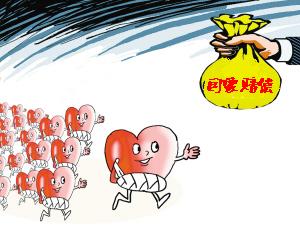 第三部分　税务行政赔偿
双流分校
一、什么是税务行政赔偿？
　　税务行政赔偿是国家赔偿的一种。税务行政赔偿，是指税务机关和税务机关工作人员违法行使税收征管职权，对公民、法人和其他组织的合法权益造成损害的，由当事人申请，经法定程序审查后，由税务机关具体履行赔偿义务的一项法律活动。

　　《国家赔偿法》第二条规定：“国家机关和国家机关工作人员违法行使职权侵犯公民、法人和其他组织合法权益造成损害的，受害人有依照本法取得国家赔偿的权利。国家赔偿由本法规定的赔偿义务机关履行赔偿义务”。
第三部分　税务行政赔偿
双流分校
二、哪些情况下可以申请税务行政赔偿？
　　税务行政机关及其税务人员在行使行政职权时有下列侵犯人身权、财产权情形之一的，受害人有取得赔偿的权利： 
　　（一）违法实施罚款等行政处罚的； 
　　（二）违法对财产采取查封、扣押、冻结等行政强制措施的； 
　　（三）造成财产损害的其他违法行为。
　　（四）执法行为不当，造成受害人人身伤害的。
三、不属于国家赔偿的情形
　　（一）行政机关工作人员与行使职权无关的个人行为；　　（二）因公民、法人和其他组织自己的行为致使损害发生的；　　（三）法律规定的其他情形。
第三部分　税务行政赔偿
双流分校
四、税务行政赔偿责任的构成要件： 
　　（一）侵权主体是行使国家税收征管职权的税务机关及其工作人员。 
　　（二）必须是税务机关及其工作人员行使税收征管职权的行为。 
　　（三）必须是行使税收征管职权的行为具有违法性。 
　　（四）必须有公民、法人和其他组织的合法权益受到损害的事实。 
　　（五）必须是违法行为与损害后果有因果关系。

　　以上５个必要条件须同时满足，否则不构成税务行政赔偿责任。
第三部分　税务行政赔偿
双流分校
五、税务行政赔偿范围
　　（一）违反国家税法规定作出征税行为损害纳税人合法财产权的。 
　　（二）违反国家法律作出税务行政处罚行为损害纳税人合法财产权的。 
　　（三）违法作出责令纳税人提供纳税保证金或纳税担保行为给纳税人的合法财产造成损害的。 
　　（四）违法作出税收保全措施给纳税人的合法财产权造成损害的。 
　　（五）违法作出通知出入境管理机关阻止纳税人出境给纳税人的合法权益造成损害的。 
　　（六）违法作出税收强制执行措施造成纳税人合法财产权损害的。 
　　（七）违法拒绝颁发税务登记证、审批认定为一般纳税人、发售发票或不予答复造成纳税人合法财产权损害的。
　　（八）违法行使职权导致纳税人人身权利受到损害的。
第三部分　税务行政赔偿
双流分校
六、行政赔偿申请人和赔偿义务机关
　　（一）行政赔偿申请人
　　受害的公民、法人和其他组织有权要求赔偿。　　受害的公民死亡，其继承人和其他有扶养关系的亲属有权要求赔偿。　　受害的法人或者其他组织终止的，其权利承受人有权要求赔偿。
　　（二）赔偿义务机关
　　行政机关及其工作人员行使行政职权侵犯公民、法人和其他组织的合法权益造成损害的，该行政机关为赔偿义务机关。　　两个以上行政机关共同行使行政职权时侵犯公民、法人和其他组织的合法权益造成损害的，共同行使行政职权的行政机关为共同赔偿义务机关，赔偿请求人可以向共同赔偿义务机关中的任何一个赔偿义务机关要求赔偿，该赔偿义务机关应当先予赔偿。
第三部分　税务行政赔偿
双流分校
法律、法规授权的组织在行使授予的行政权力时侵犯公民、法人和其他组织的合法权益造成损害的，被授权的组织为赔偿义务机关。　　受行政机关委托的组织或者个人在行使受委托的行政权力时侵犯公民、法人和其他组织的合法权益造成损害的，委托的行政机关为赔偿义务机关。　　赔偿义务机关被撤销的，继续行使其职权的行政机关为赔偿义务机关；没有继续行使其职权的行政机关的，撤销该赔偿义务机关的行政机关为赔偿义务机关。　　经复议机关复议的，最初造成侵权行为的行政机关为赔偿义务机关，但复议机关的复议决定加重损害的，复议机关对加重的部分履行赔偿义务。
第三部分　税务行政赔偿
双流分校
七、税务行政赔偿的程序
　　税务行政赔偿工作共分申请、受理、审查、履行４个环节。
　　（一）申请
　　受害人可以在行政复议或行政诉讼中向复议机关或人民法院一并提出行政赔偿申请，也可以在规定的时限内单独向赔偿义务机关提出行政赔偿申请。
　　赔偿请求人请求税务行政赔偿的时效为两年，自税务行政人员行使职权时的行为被依法确认为违法之日起计算。 
　　赔偿请求人在赔偿请求时效的最后六个月内，因不可抗力或者其他障碍不能行使请求权的，时效中止。从中止时效的原因消除之日起，赔偿请求时效期间继续计算。
第三部分　税务行政赔偿
双流分校
赔偿请求人应当递交申请书，申请书应当载明下列事项：　　（一）受害人的姓名、性别、年龄、工作单位和住所，法人或者其他组织的名称、住所和法定代表人或者主要负责人的姓名、职务；　　（二）具体的要求、事实根据和理由；　　（三）申请人签章
        （四）申请的年、月、日。　　
　　赔偿请求人书写申请书确有困难的，可以委托他人代书；也可以口头申请，由赔偿义务机关记入笔录。　　赔偿请求人不是受害人本人的，应当说明与受害人的关系，并提供相应证明。
第三部分　税务行政赔偿
双流分校
（二）受理
　　税务行政赔偿义务机关在接到纳税人赔偿申请后，要及时审核纳税人提出的税务行政赔偿是否在规定时限，申请赔偿的主体是否合法。符合条件的，受理纳税人的税务行政赔偿申请；不符合受理条件的当场告知纳税人不予受理的理由。
　　（三）审查
　　主要审查以下内容： 
　　法制部门对受理环节转来的申请资料中赔偿申请的具体要求、事实和理由进行审查，确定税务机关具体行政行为是否违法、是否给赔偿请求人造成损害等，审查完毕后制作《赔偿申请书审查表》。 
　　赔偿申请及审查表经审理完毕后制作《行政赔偿决定书》，《行政赔偿决定书》经审批后送赔偿请求人。
第三部分　税务行政赔偿
双流分校
（四）履行
　　赔偿义务机关应当自收到申请之日起两个月内依法作出赔偿决定或不予赔偿决定，并于决定作出后的10日内送达申请人；逾期不予赔偿或者赔偿请求人对赔偿数额有异议的，赔偿请求人可以自期间届满之日起三个月内向人民法院提起诉讼。
　　 《行政赔偿决定书》中确定的国家赔偿项目，应当由赔偿义务机关及时履行赔偿损失，赔偿履行到位后，应当责令有故意或者重大过失的工作人员承担全部或者部分赔偿费用，违法犯罪的，应当追究刑事责任。
八、税务行政赔偿的方式：
　　税务行政赔偿的方式有：支付赔偿金、返还财产、恢复原状或。
第三部分　税务行政赔偿
双流分校
九、赔偿标准
　　（一）侵犯人身权利的赔偿标准
　　1、造成公民身体伤害的，应当支付医疗费，以及赔偿因误工减少的收入。减少的收入每日赔偿金按照国家上年度职工日平均工资计算，最高限额为国家上年度职工平均工资的5倍。 
　　2、造成部分或者全部丧失劳动能力的，应当支付医疗费，以及残疾赔偿金，最高额为国家上年度职工平均工资的10倍，全部丧失劳动能力的为国家上年度职工平均工资的20倍，造成全部丧失劳动能力的，对其抚养的无劳动能力的人，还应当支付生活费。 
　　3、造成死亡的，应当支付死亡赔偿金、丧葬费，总额为国家上年度职工平均工资的20倍。对死者生前抚养的无劳动能力的人，还应当支付生活费。 
　　上述规定的生活费发放标准参照当地民政部门有关生活救济的规定办理。被抚养的人是未成年人的，生活费给付至18周岁为止；其他无劳动能力的人，生活费给付至死亡时为止。
第三部分　税务行政赔偿
双流分校
（二）侵犯财产权利的赔偿标准
　　1、违法征收税款，加收滞纳金的，应当返还税款及滞纳金。 
　　2、违法对应予出口退税而未退税的，由赔偿义务机关办理退税。 
　　3、处罚款、没收非法所得或者违反国家规定征收财物、摊派费用的，返还财产。 
　　4、查封、扣押、冻结财产的，解除对财产的查封、扣押、冻结，造成财产损坏或者灭失的，应当恢复原状或者给付相应赔偿金。 
　　5、应当返还的财产损坏的，能恢复原状的恢复原状，不能恢复原状的，按照损害程度给付赔偿金。 
　　6、应当返还财产丢失的，给付相应的赔偿金。 
　　7、财产已经拍卖的，给付拍卖所得的款项。 
　　8、对财产权造成损害的，按照直接损失给予赔偿。
第三部分　税务行政赔偿
双流分校
感谢您对地税事业的支持
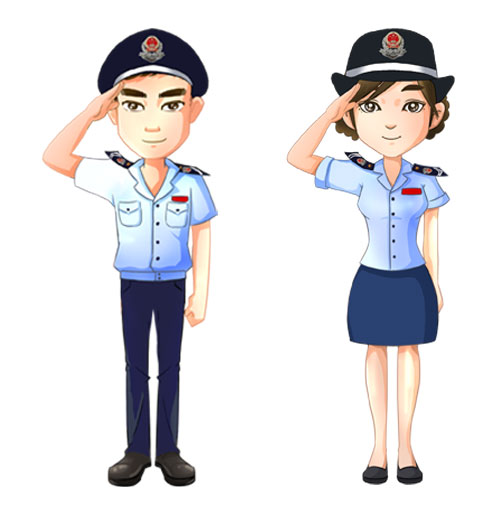 再见